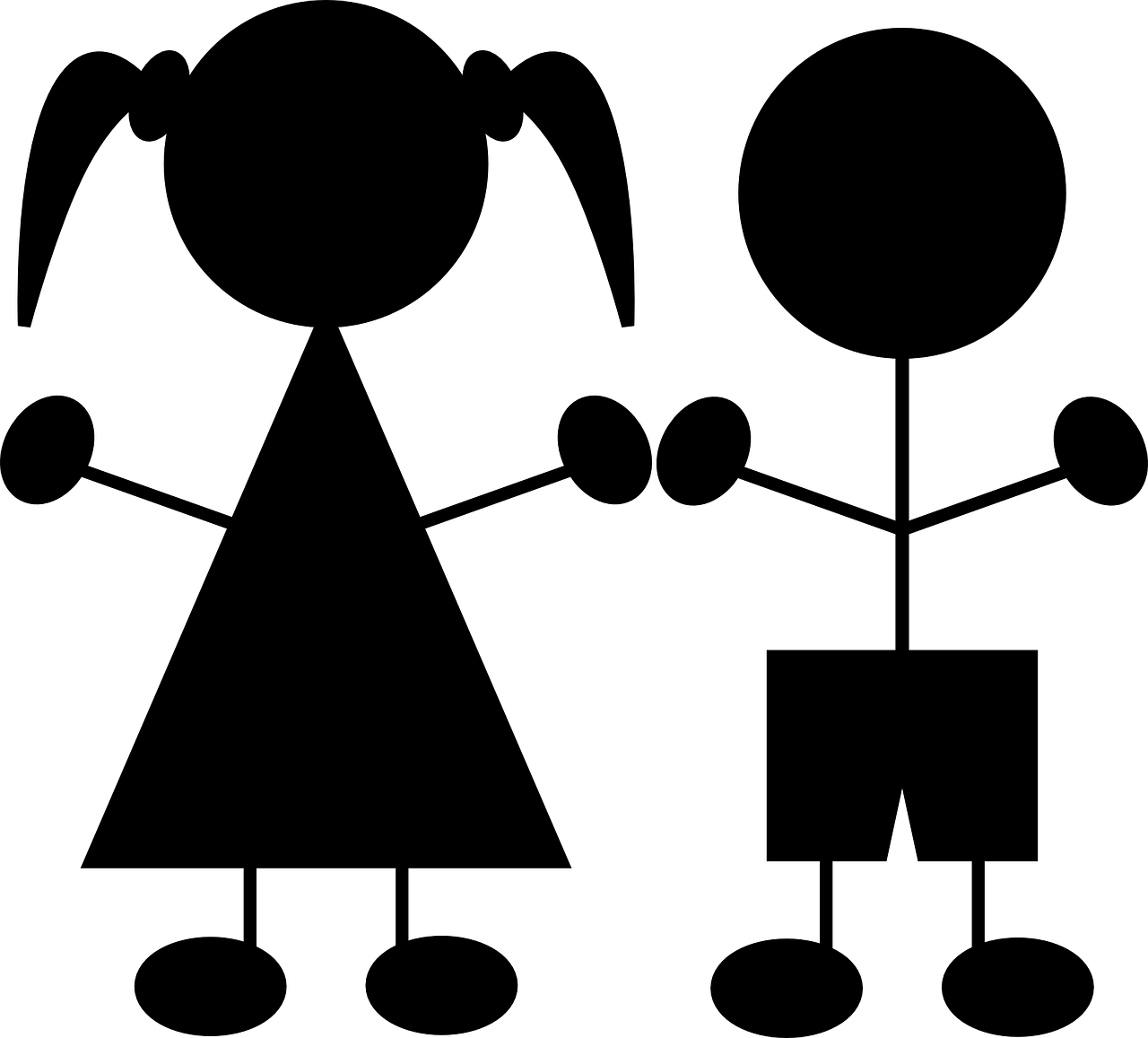 OBLICI DEČJEG SCENSKOG STVARALAŠTVA U VRTIĆU
mr Jovanka Ulić
IGRE ULOGA SA SIŽEOM
ili igre mašte
najomiljenije dečje igre
pojedini autori ih smatraju jedinim pravim dečjim igrama
neki od sadržaja, koji se javljaju u igrama uloga sa sižeom, su univerzalni, sreću se kod svih naroda i u svim epohama (porodica, škola, zanati, lekari...)
u ovim igrama se deca prenose u zamišljene situacije, radnja se odvija na imaginarnom planu, često uz pomoć igračaka koje zamenjuju realne predmete. 
igraju se bez unapred datih pravila čime mašta dobija primat.
nema postavljenog cilja ili produkta kome deca treba da streme
međutim, dete u igrama uloga sa sižeom se ipak ponaša u skladu sa pravilima uloge koju je preuzeo
PROVOKACIJE KOJE POKREĆU IGRE ULOGA
svakodnevne situacije iz detetove okoline (rituali i rutine)
autentične situacije koje ostavljaju na decu snažan utisak i zainteresuju ga (porodica i vrtić)
priče, bajke...
filmovi i TV emisije
Ove igrovne aktivnosti, iako jesu podržavanje stvarnosti, nisu obično ponavljanje onoga što je dete videlo i doživelo – dete stvaralački prerađuje „viđene“ situacije, uz kombinaciju elemenata njegovog iskustva, stvarajući nove stvarnosti. Dete je svesno da ova igra nije stvarnost i zato upotrebljava izraze kao što su – kobajagi, izistinski...
ULOGA VASPITAČA
da podrži igru dodajući nove elemente; pokazujući iscenirane situacije – odigrati pred decom neke životne situacije; vaspitač je partner u igri.
najveća vrednost Igara sa sižeom je u podsticanju razvoja stvaralaštva – maštovita razrada sadržaja igre, pronalaženje načina i sredstava za njihovo ostvarivanje.
DECA IGRE ULOGA SA SIŽEOM IGRAJU ZA SEBE, ISPOLJAVAJUĆI SOPSTVENU MAŠTU, MISLI I OSEĆANJA KOJA IH OKUPIRAJU U DATOM TRENUTKU
IGRE POZORIŠTA
Igre pozorišta podrazumevaju igranje uloga prema tekstovima iz literature ili posebno napisanih tekstova za dečje pozorište.
Igre koje imaju gotov siže, tekst određuje način izvođenja
Razvijaju dečije stvaralaštvo: dete je u mogućnosti da koristi i razvija sve svoje potencijale (govor, ples, muzičke sposobnosti, likovne...)
Razvijaju ljubav dece prema književnom tekstu i pozorištu u celini
Dete u Igrama drame i pozorišta može da:
bude aktivno i da ostvari potpunu participaciju u dramskom iskustvu; 
učestvuje u celokupnom procesu – od predlagača i aktivnog učesnika do posmatrača i kritičara; 
otkriva sebe i svet oko sebe, da istražuje svoje ponašanje i svoje odnose sa tim svetom, da stvara neke nove svetove; 
bude samostalan, spontan, inventivan.
ULOGA VASPITAČA
da bude kreator, istraživač i kritičar sopstvene prakse
da bude vaspitač-voditelj, ali i aktivni učesnik-igrač
da ne bude jedini autor i tvorac u samom procesu nastanka predstave
da stalno razvija svoje i dečje sposobnosti dramskog izražavanja
da podstiče decu da budu aktivna i kreativna i isprobavaju nove mogućnosti dramskog izraza i komunikacije
omogući deci da slobodno predlažu i biraju, da odluke donose zajednički
da pruža mogućnost deci da se sami organizuju, da nauče svoja prava i obaveze
da ih motiviše da dalje istražuju svet pozorišta
da podstiće decu da oni sami budu kreatori, istraživači i kritičari sopstvenih aktivnosti, ne samo u drami i pozorištu nego i svakodnevnom životu.